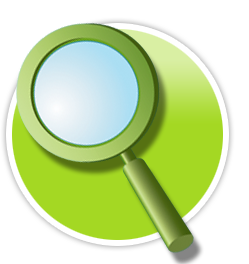 Customizing VuFind®'s Record Views
Demian Katz
Director of Library Technology,
Falvey Memorial Library,
Villanova University
demian.katz@villanova.edu
Overview
Describe Record Drivers
Describe the Record Data Formatter
Demonstrate how to add a custom field to VuFind®
Record Drivers: Basics
An abstraction: PHP objects wrapped around metadata, with accompanying custom templates.
VuFind® only interacts with data through Record Drivers, not directly.
VuFind® uses “duck typing” to determine compatibility between specific records and specific features.
VuFind® uses PHP language features like Traits and inheritance to reuse/standardize code across formats.
Record Drivers: Class Details
Built-in Record Driver classes can be found in the VuFind\RecordDriver namespace.
Important Record Drivers:
AbstractBase: bare minimum shared functionality
DefaultRecord: shared “bibliographic record” functionality
Record Drivers have their own plugin manager.
For Solr-based records, loading is based on the record_format field (with SolrDefault as fallback).
Record Drivers: Template Details
Some pieces of VuFind®’s display (e.g. search results) are handled by Record Driver-specific templates.
These templates are found in the RecordDriver subdirectory of the active theme’s templates directory.
Inside RecordDriver there are driver-specific directories, matching Record Driver class names (minus namespace).
VuFind® uses Record Driver class inheritance to find templates, loading the most specific available match.
Record Data Formatter: Basics
Introduced in VuFind® 4.0.
Allows display of tables of data extracted from a Record Driver, using a configuration-driven approach.
Advantage: replaces repetitive, hard-to-maintain templates with more granular, configurable code
Disadvantage: introduces a steeper learning curve
Record Data Formatter: Configuration
Default configurations are set up in \VuFind\View\Helper\Root\RecordDataFormatterFactory.
Configuration is a PHP array, but the RecordDataFormatter\SpecBuilder class offers convenience methods for managing configs.
The most common settings involve calling a Record Driver method directly, or rendering a custom template using Record Driver data as input.
Record Data Formatter: Details
Factory code: https://github.com/vufind-org/vufind/blob/dev/module/VuFind/src/VuFind/View/Helper/Root/RecordDataFormatterFactory.php
Detailed wiki documentation: https://vufind.org/wiki/development:architecture:record_data_formatter
Adding a Custom Field: Use Case
We want to display a “Donor Note” taken from a local custom MARC field (597a). Here is a sample record:
=LDR  07571cam a2201465Ia 4500
=001  donorexample
=100  1\$aPetithuguenin, Jean.$4aut$0(FrPBN)10509115
=245  10$aEthel King, le Nick Carter féminin [par Jean Petithuguenin].
=260  \\$aParis :$bA. Eichler,$c(1912-1913)
=597  \\$aNo. 41 donated by Demian Katz.
Questions?
Contact Demian: demian.katz@villanova.edu
Community Support: https://vufind.org/vufind/support.html